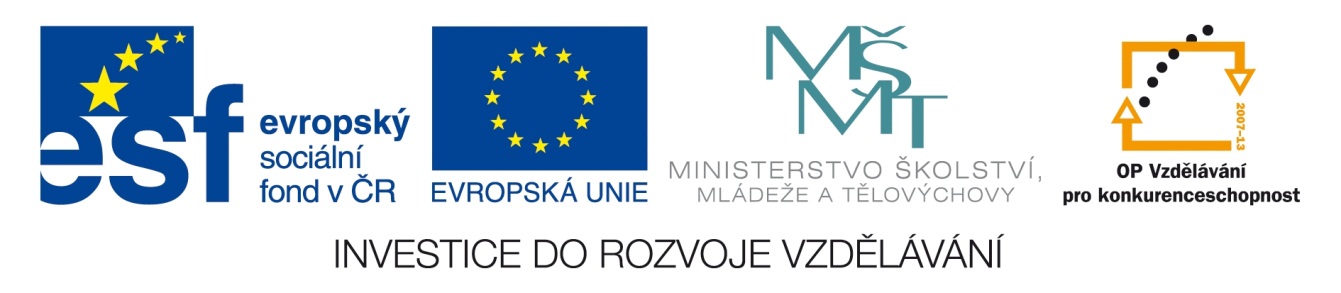 Registrační číslo projektu: CZ.1.07/1.1.38/02.0025
Název projektu: Modernizace výuky na ZŠ Slušovice, Fryšták, Kašava a Velehrad
Tento projekt je spolufinancován z Evropského sociálního fondu a státního rozpočtu České republiky.
Růže z listí
PČ_002_Práce s drobným materiálem_Růže z listí
Autor: Mgr. Helena Uhříková

Škola: Základní škola Fryšták, okres Zlín, příspěvková organizace
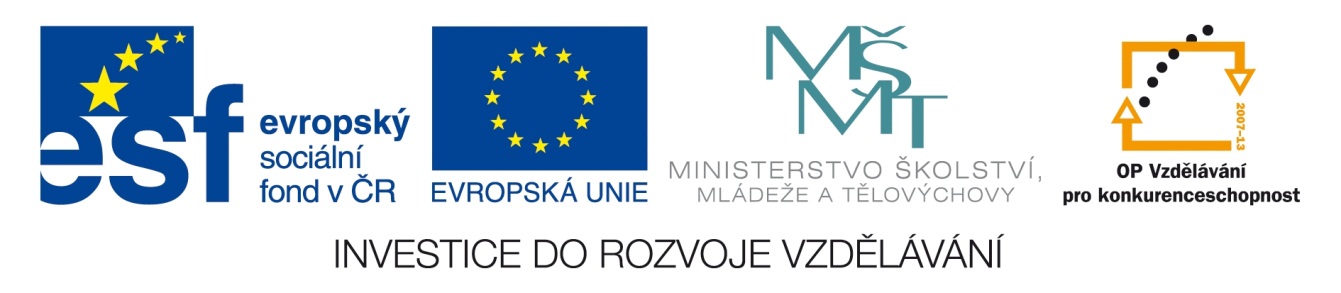 Anotace:
Digitální učební materiál obsahuje pracovní postup výroby podzimní dekorace.
Materiál vysvětluje celý pracovní postup výroby růže z javorových listů a vytvoření kytice.
Je určen pro předmět pracovní činnosti a 4. – 5. ročník.
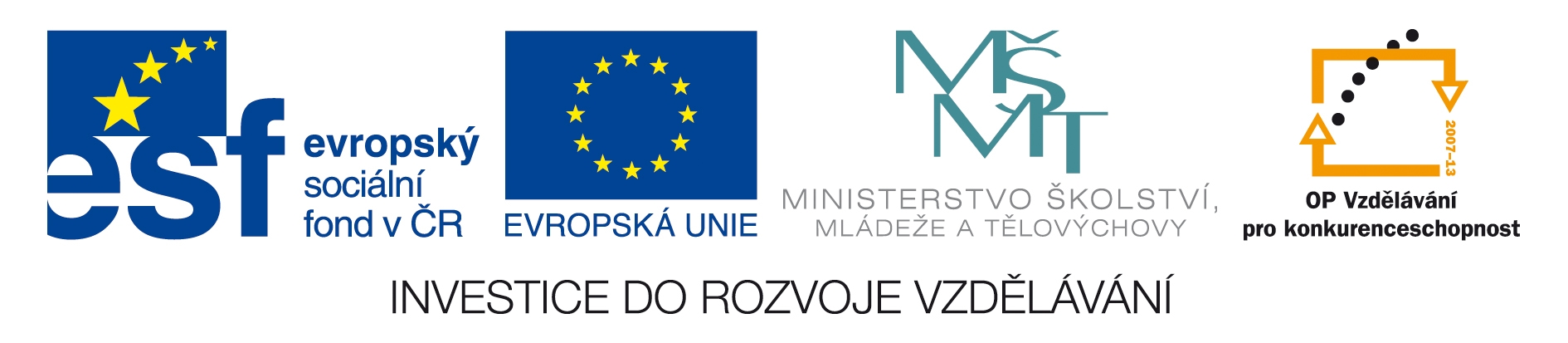 Krok č. 1.
Nasbíráme si zhruba 25 listů javoru.
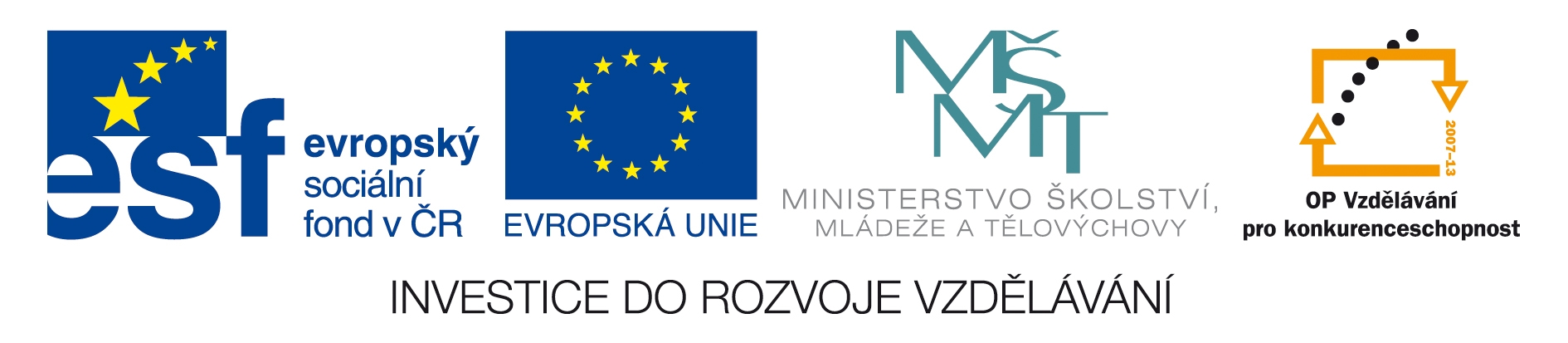 Krok č. 2.
Připravíme si jeden list javoru zbavený 
prachu a nečistot.
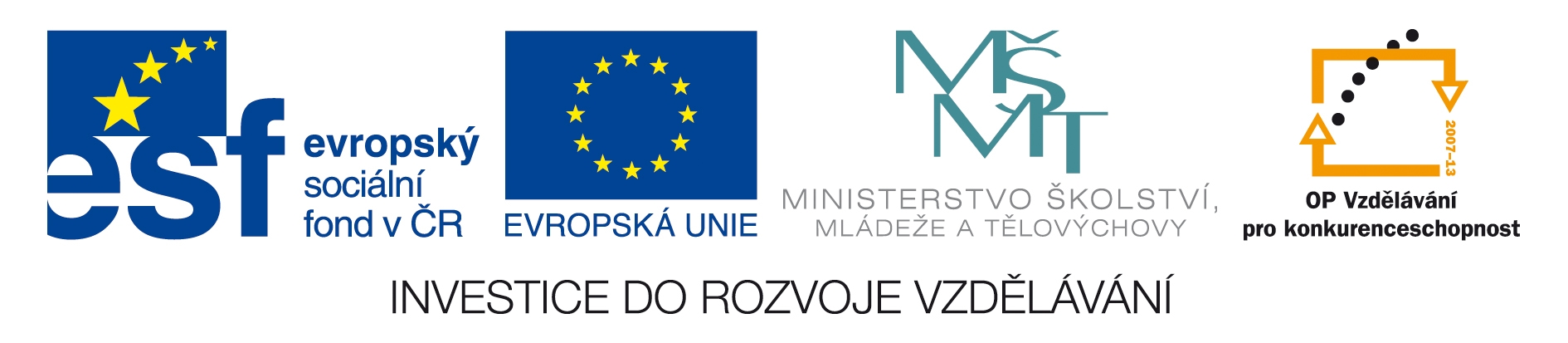 Krok č. 3.
Odměříme si polovinu listu a přeložíme jej.
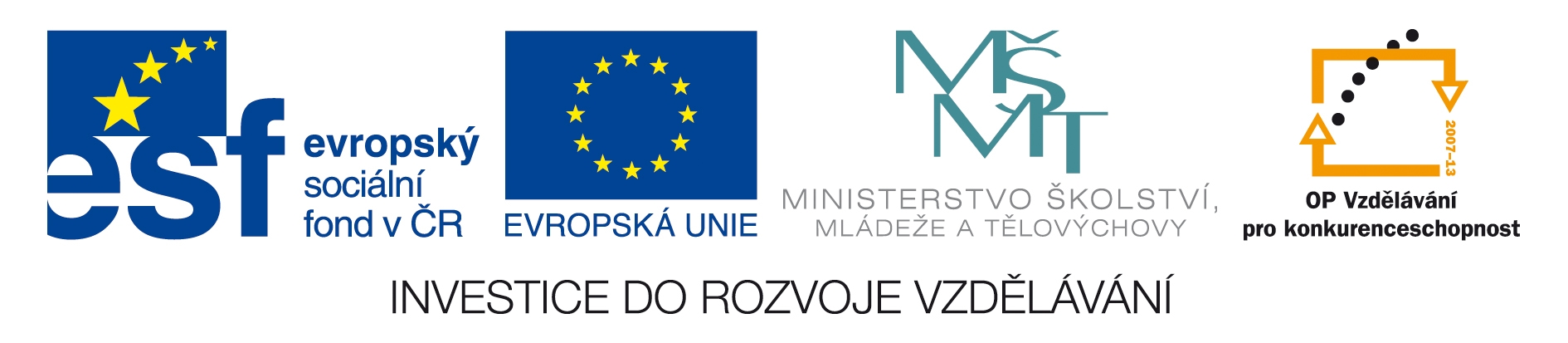 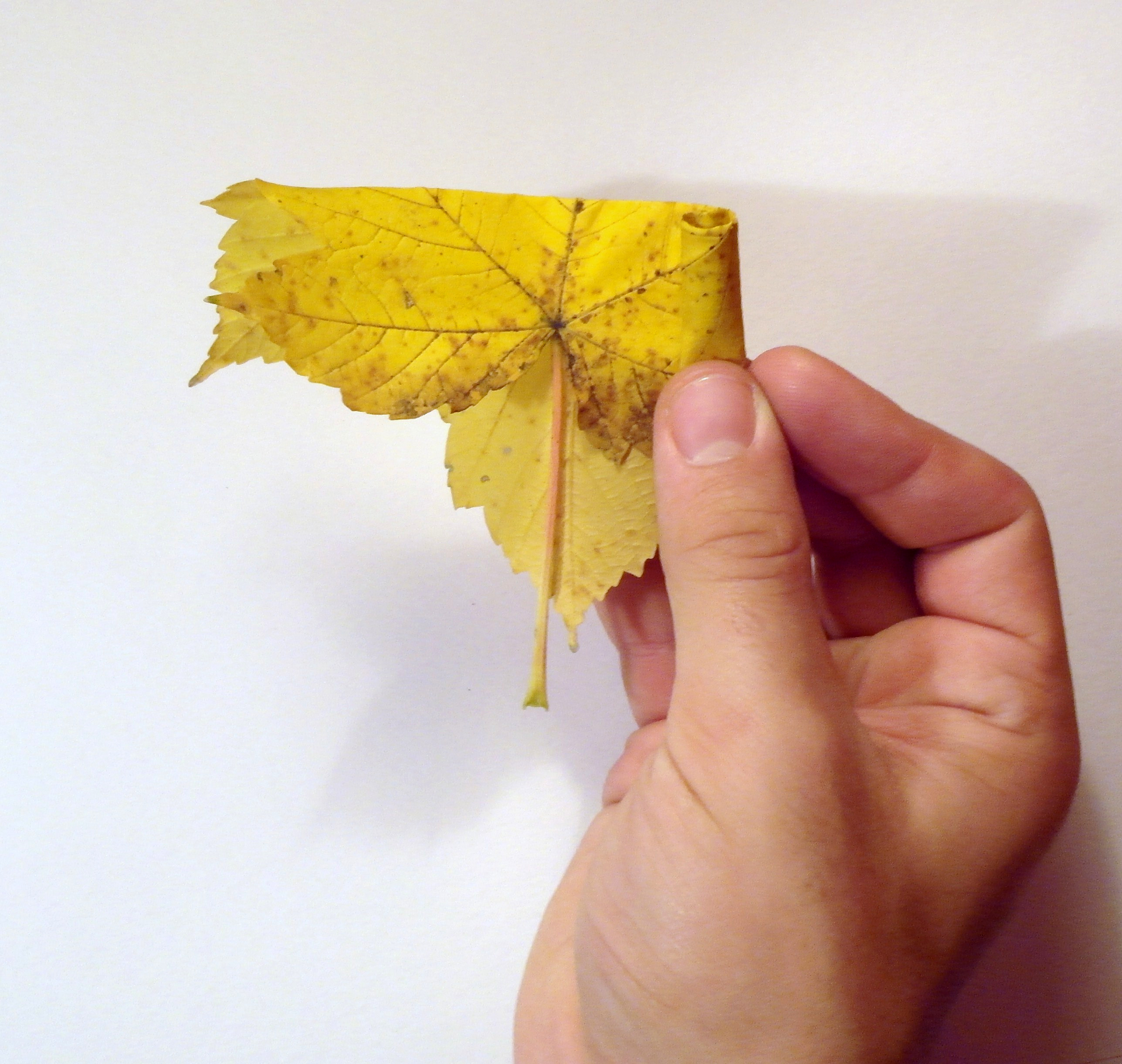 Krok č. 4.
Z pravé strany začneme list stáčet do tvaru poupěte (ruličky).
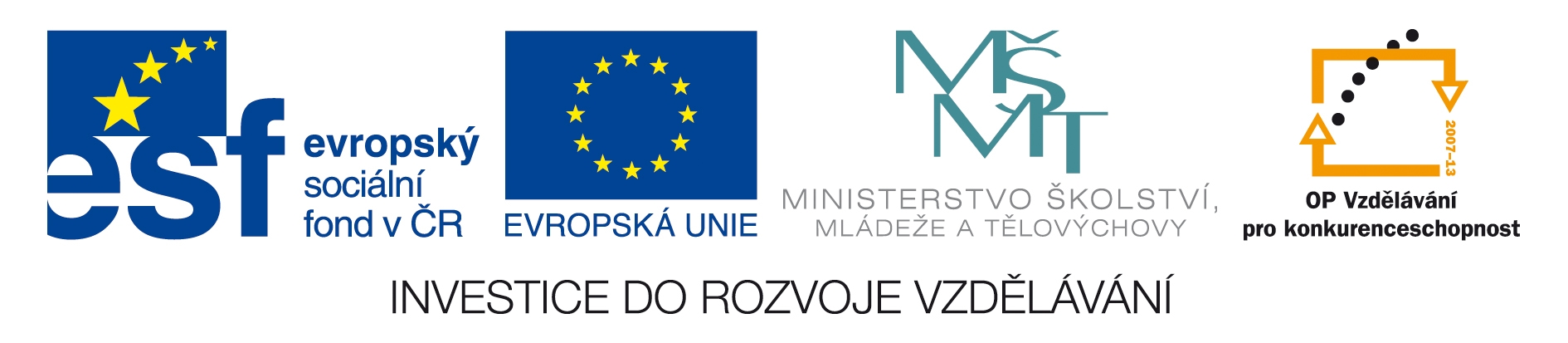 Výsledný tvar z kroku č. 4.
POZOR! Při otáčení listu mírně ustupujte směrem dolů, aby rulička nabyla dojmu květu růže.
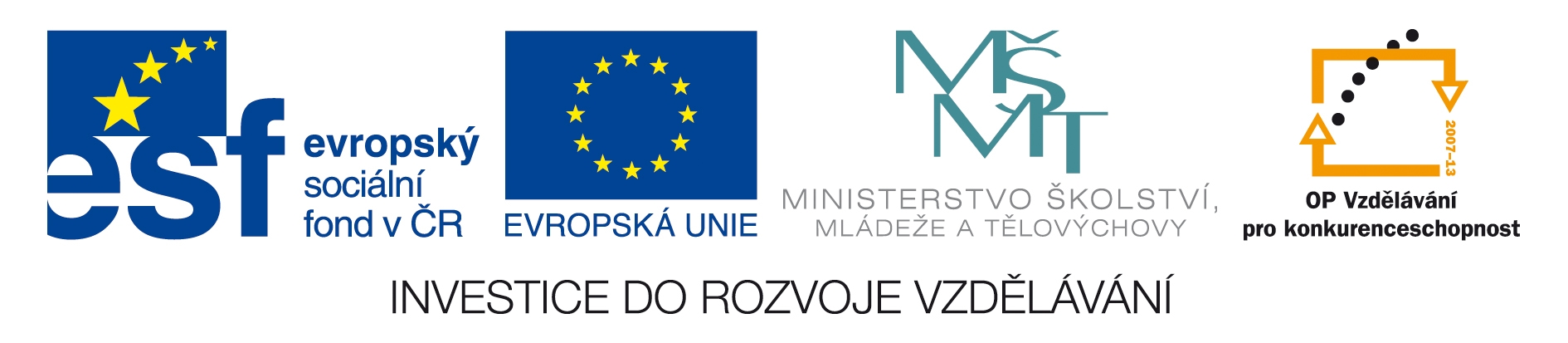 Krok č. 5.
Přeložíme další list javoru a již vytvořenou ruličku obalujeme dále, tímto způsobem vytvoříme více vrstev.
 Vrstev na konečný květ růžičky by mělo být alespoň 5.
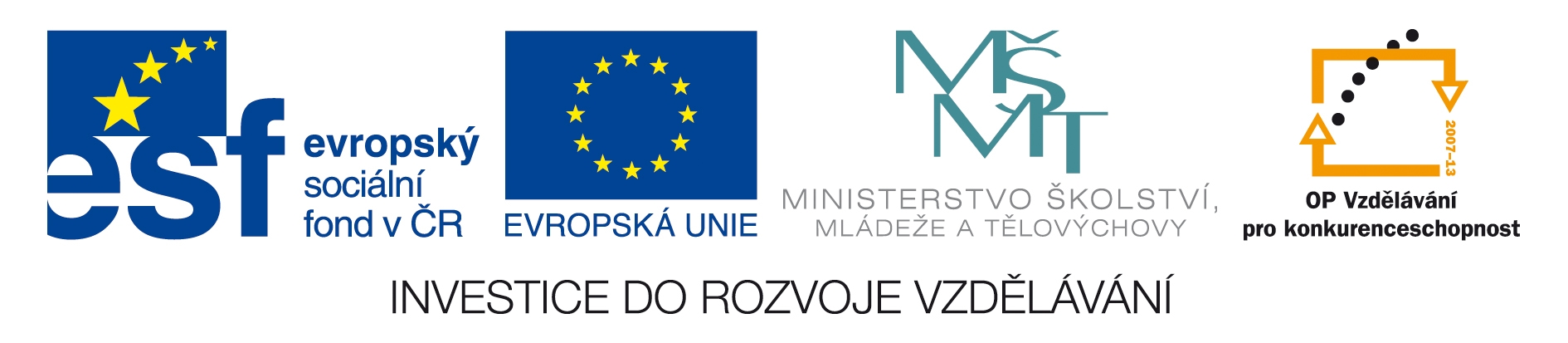 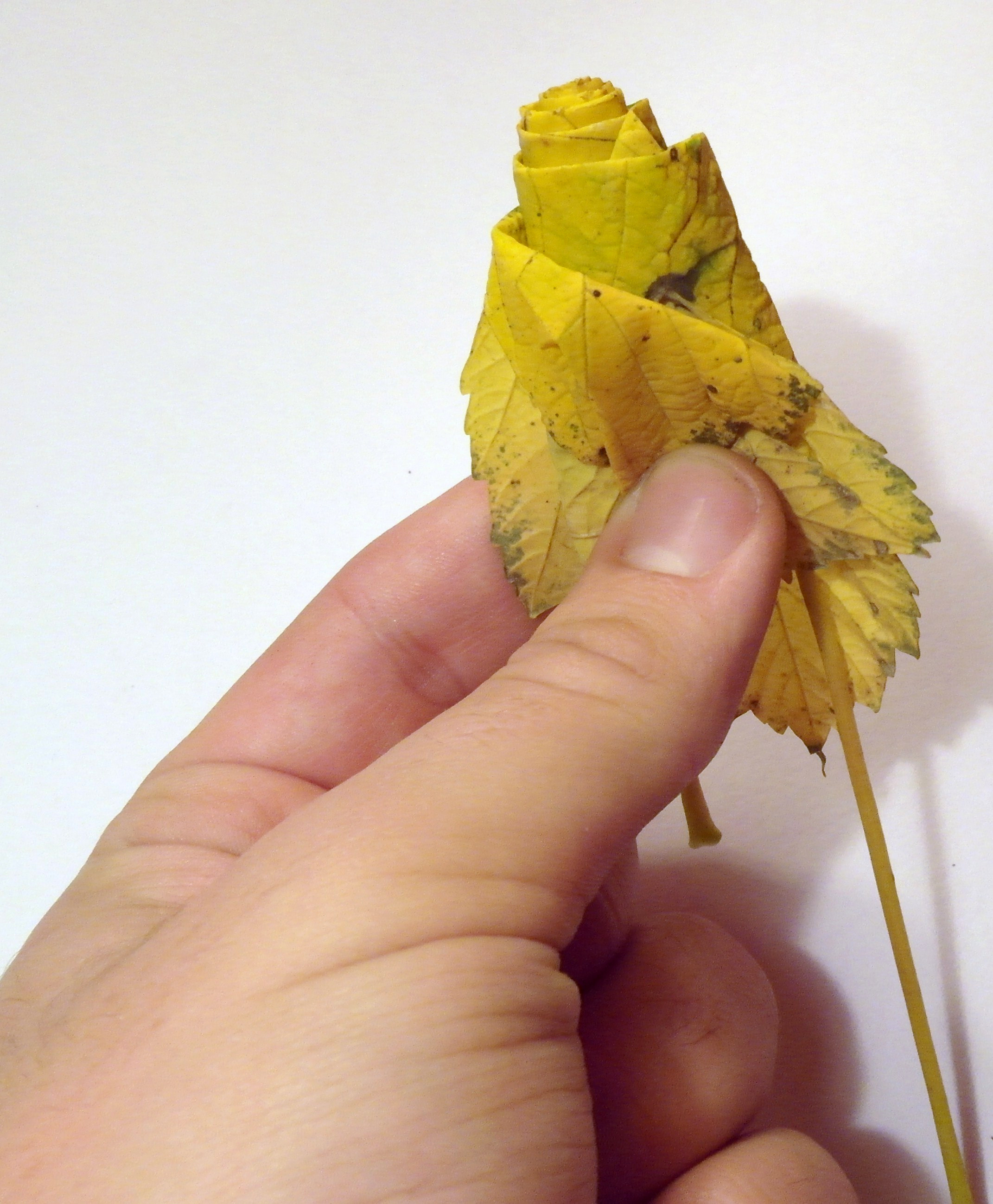 Mezikrok - růžička po dvou vrstvách.
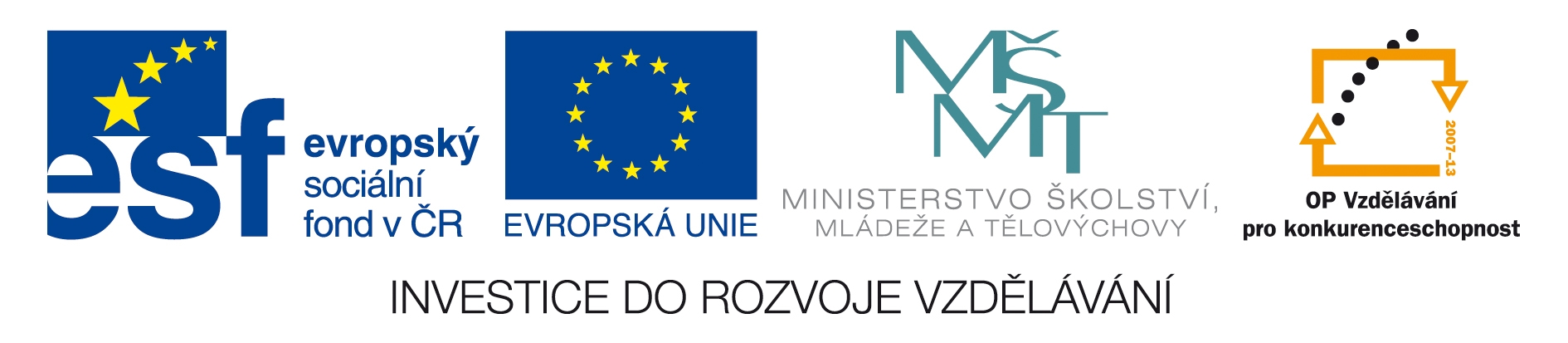 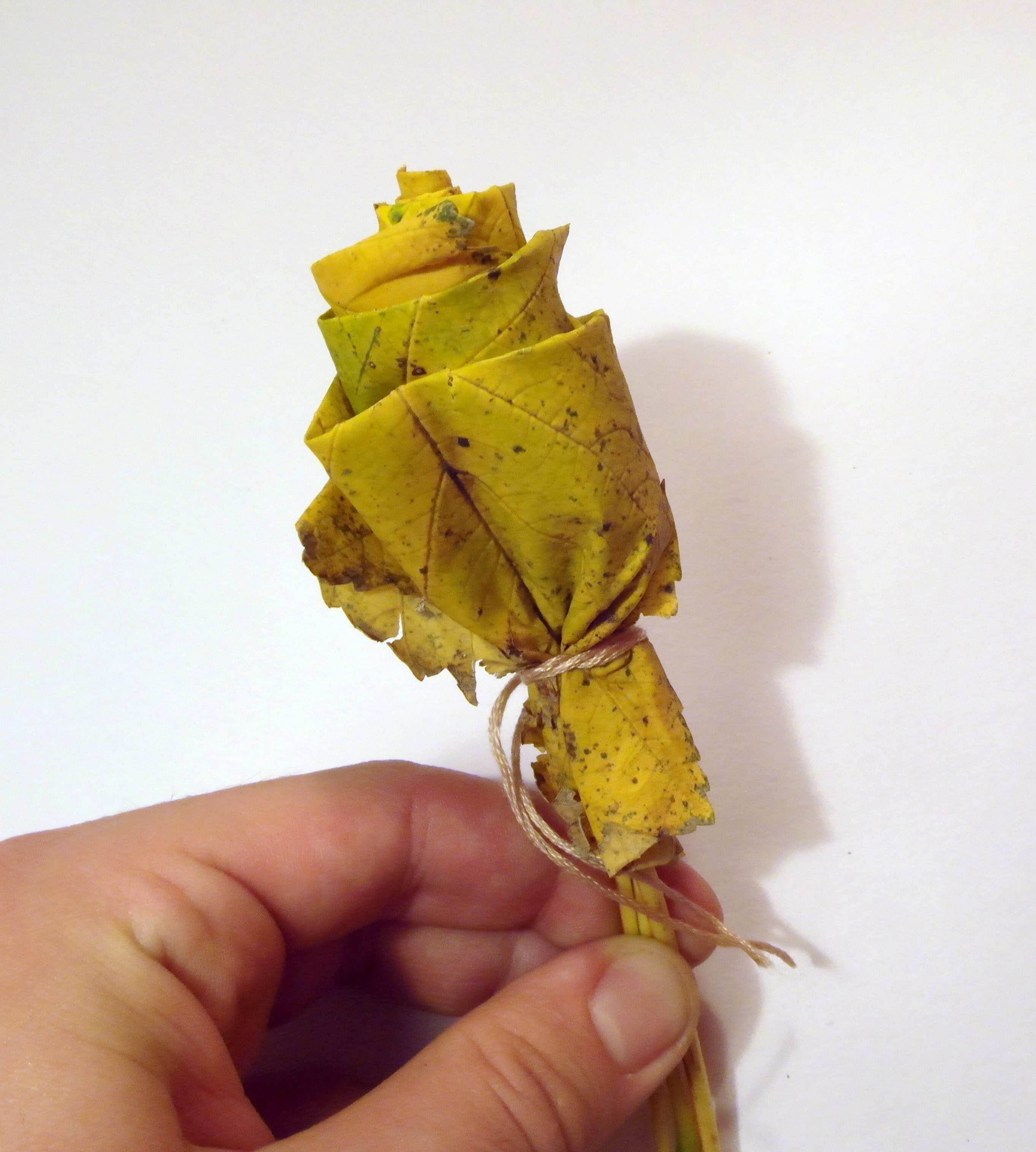 Růžička by měla vypadat takto.
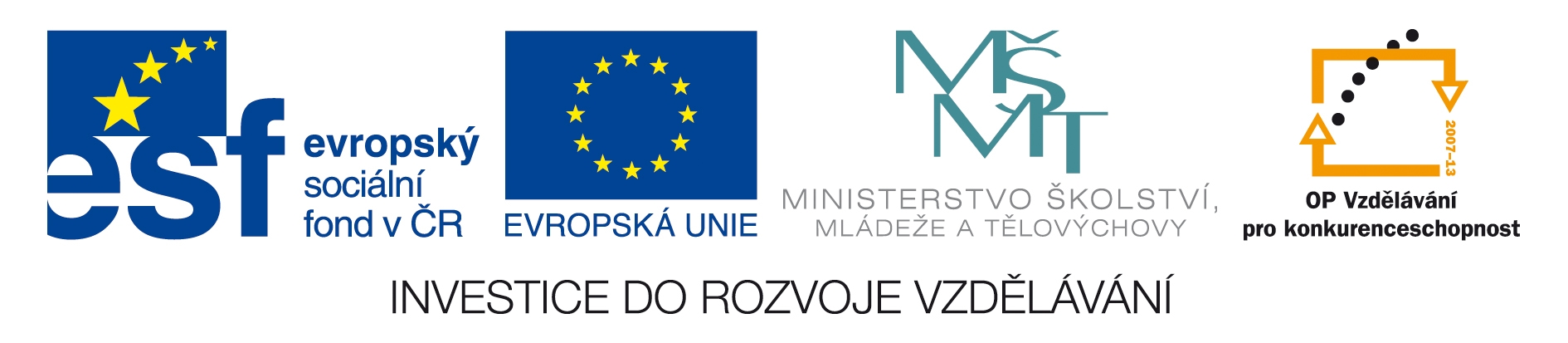 Krok č. 6.
Ustřihneme 15 cm provázku a růžičku pevně svážeme.
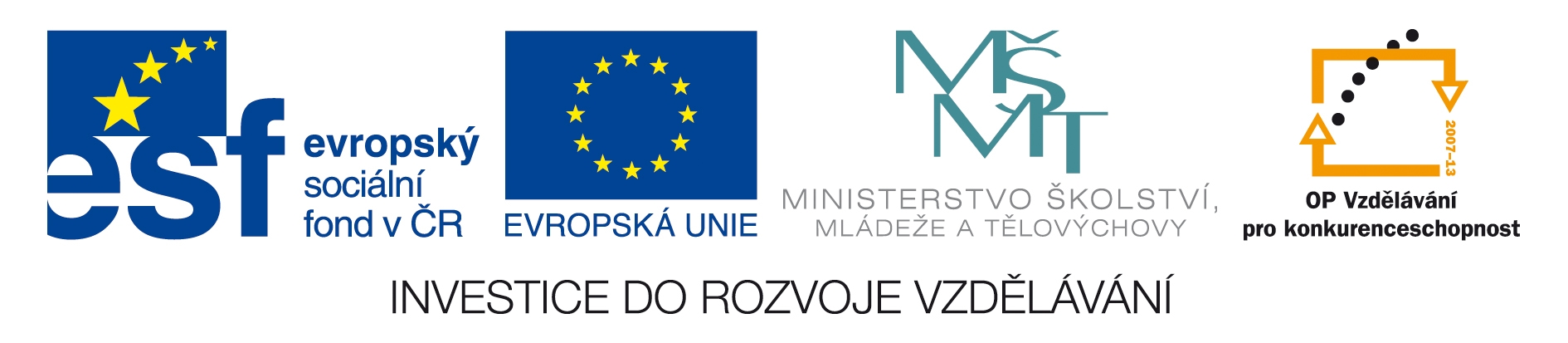 Krok č. 7.
Zastřihneme řapíky listů a vytvoříme další 4 květy.
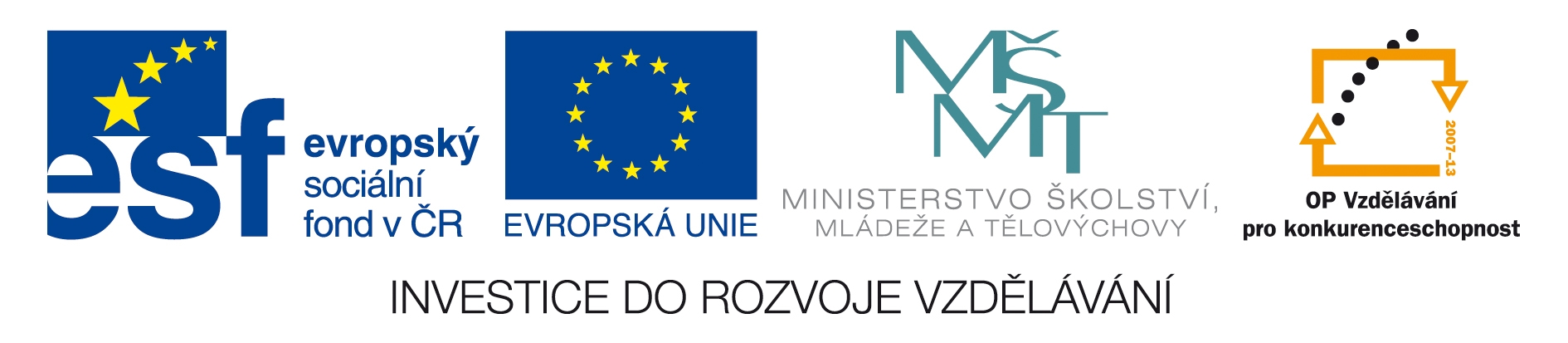 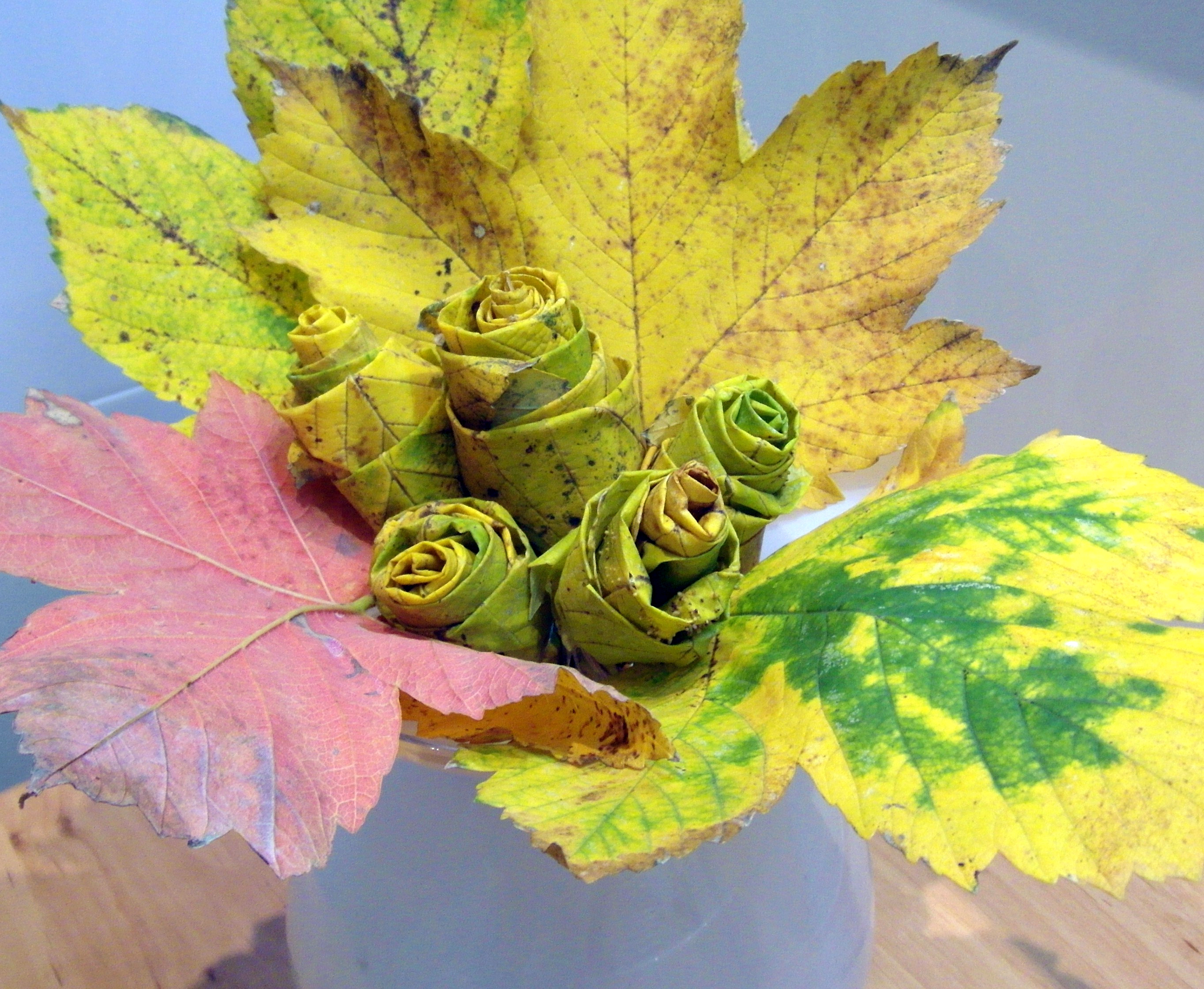 Krok č. 8.
Vytvořené růžičky svážeme do kytice se zbytkem nejhezčích listů.
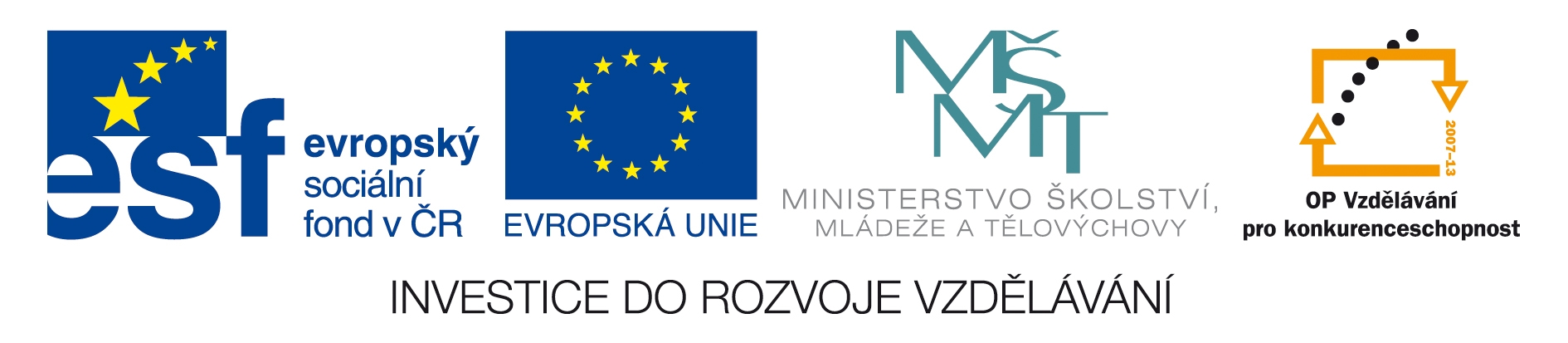 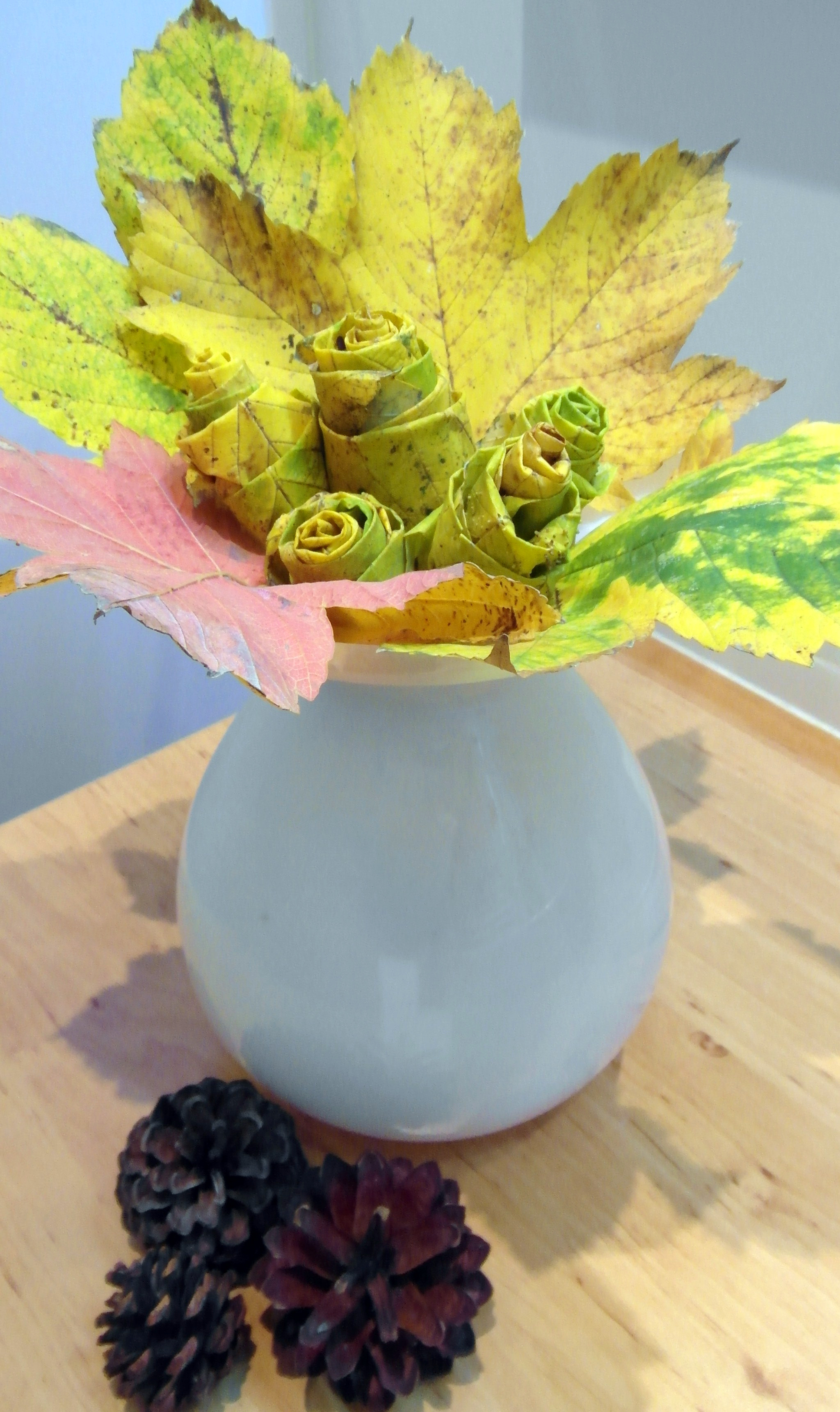 Kytici můžeme dát do vázy nebo použít jako dárek pro maminku či babičku.
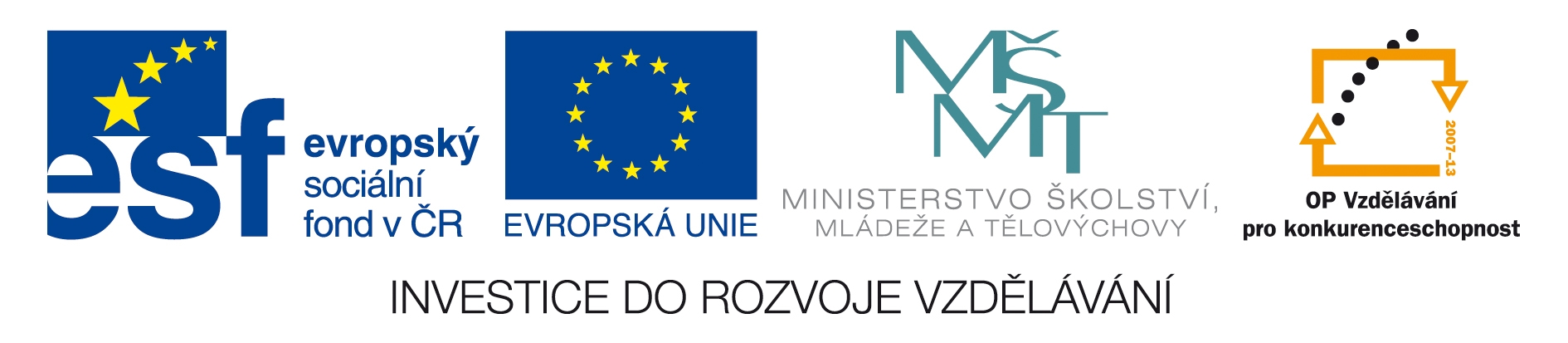 KONEC
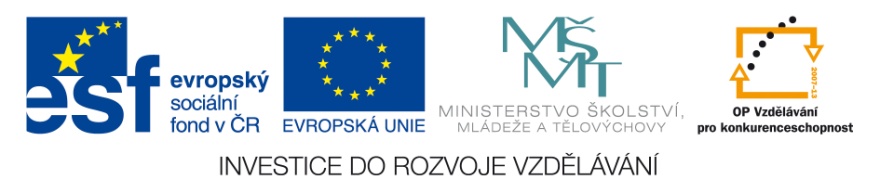 POUŽITÉ ZDROJE
vlastní fotografie